Методика роботи над простими задачами в 2-му класі
Методика роботи над простими задачами в 2-му класі
Напрямки узагальнення й систематизації поняття задачі та умінь розв'язувати прості задачі перших семи видів
Формування поняття про аналітичний пошук розв'язування задачі
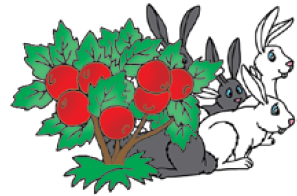 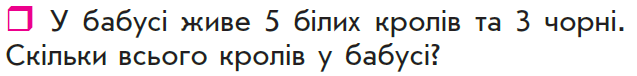 5
3
5 кр.
Білі -
?
Чорні –
3 кр.
?
Формування поняття про аналітичний пошук розв'язування задачі
?
5
+
3
Розв'язання
5 + 3 = 8 (кр.)
Відповідь: 8 кролів всього у бабусі.
Новий порядок роботи над задачею. Пам'ятка №2
Формування поняття про аналітичний пошук розв'язування задачі
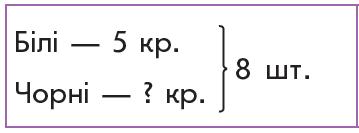 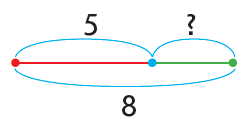 ?
8
-
5
Розв'язання
8 - 5 = 3 (кр.)
Відповідь: 3 чорні кролі у бабусі.
Методика роботи над задачею за пам'яткою №2. Задача на різницеве порівняння
Формування поняття про аналітичний пошук розв'язування задачі
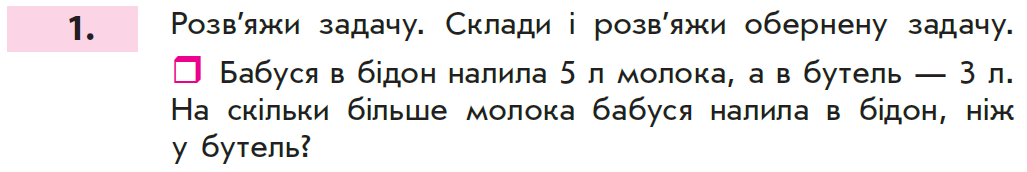 5
Бідон
-  5  л
?
На ?
-
Бутель
-   3 л
5
3
?
3
5  -  3 = 2 (л)
На  2  л    більше молока налили в бідон, ніж у бутель.
Методика роботи над задачею за пам'яткою №2. Задача на збільшення або зменшення числа на кілька одиниць
2
5
Бідон   – 5  л
?
Бутель   – ?, на   2 л  м.
-
5
2
2
?
5 -  2 = 3 ( л )
3 л молока у бутелі.
Формування уміння обирати числові дані, достатні для відповіді на запитання задачі. Задачі з двома запитаннями
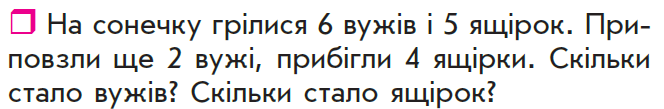 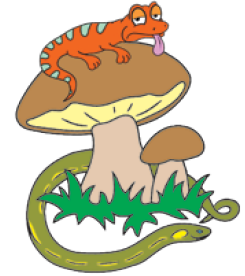 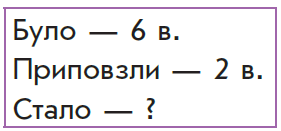 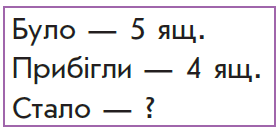 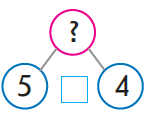 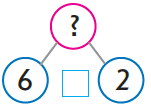 +
+
Формування уміння обирати числові дані, достатні для відповіді на запитання задачі. Задачі з кількома запитаннями. Вибір виразів відповідно до запитань